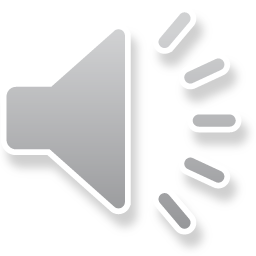 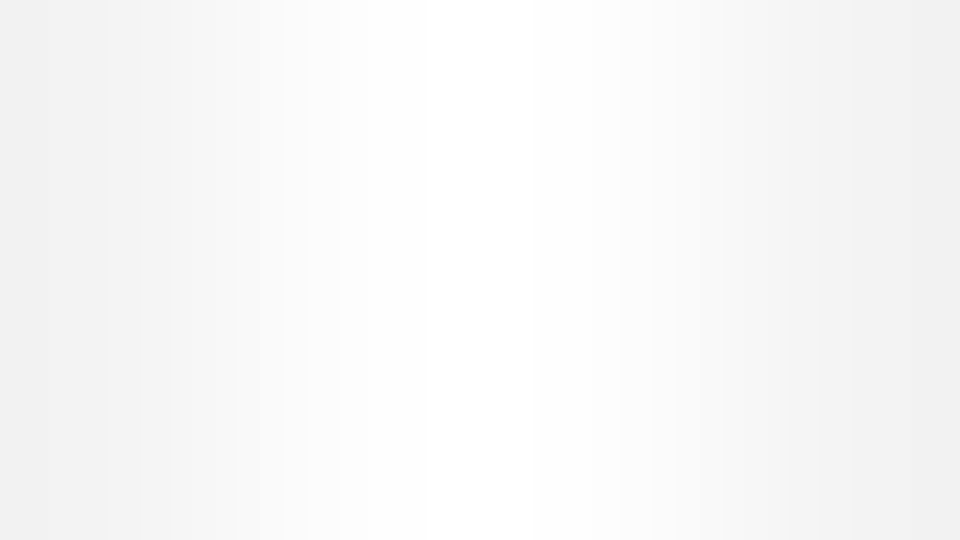 广东省省级科技计划项目
验收规程解读
广东省科技基础条件平台中心
2020年4月
规程修订前后对比
验收常见问题
验收注意事项
验收流程
1
2
4
3
目  录
1
规程修订前后对比
修订前后对比
修订前后对比
修订前后对比
2
验收流程
项目验收流程
项目
承担
单位
申请
验收
上传验收意见
提交归档材料
验收材料归档
完成验收
材料
审查
验收排班
专家抽取
会议组织
结果公示
提醒
催办
专业
机构
验收
评审
专家
验收评审
验收专家承诺书（责任人：评审专家）
材料审查意见表（责任人：专业机构）
申请验收材料（责任人：项目承担单位）：（1）验收申请书；（2）项目实施总结报告；（3）审计报告或经费决算表；（4）相关成果及证明材料；（5）恪守诚信承诺书；（6）其他材料
验收专家意见（责任人：评审专家）：（1）项目目标完成情况表；（2）验收评审意见表
会议其他材料（责任人：专业机构）：（1）会议签到表；（2）照片、视频、录音等
验收归档材料（责任人：项目承担单位）：（1）验收书；（2）项目实施总结报告；（3）审计报告或经费决算表；（4）相关成果及证明材料；（5）恪守诚信承诺书；（6）验收评审意见表；（7）其他材料
主要
过程
文档
验收监管流程
重大事项及时报告
评价验收工作人员作风纪律
定期报告项目进展
项目
承担
单位
配合做好抽查检查
季度统计、
半年/年度分析
调查取证及时报告
专业
机构
对口
处室/
监督处
抽查
检查
反向
监督
日常
监管
报厅党组
审议
主要
过程
文档
重大事项情况报告（责任人：专业机构、项目承担单位）
验收工作人员作风纪律情况反馈表（责任人：项目承担单位）
定期报告材料（责任人：专业机构）：（1）验收情况季度统计表；（2）验收情况总结分析报告
3
验收注意事项
办结时限
3
个月
专业机构提醒、督促项目承担单位在合同执行期满3个月内提出验收申请。
15
工作日
专业机构收到验收申请后的15个工作日内，通过阳光政务平台对材料完整性、合规性进行审查，向承担单位反馈材料审查意见。
半年
专业机构同意验收申请后的半年内完成验收。
办结时限
30
工作日
专业机构受理公示期内的复核申请，必要时组织专家论证，30个工作日内将复核情况及处理建议上报监督处，监督处在15个工作日内做出复核决定，并通知申请人。
15
工作日
专业机构督促项目承担单位在公示无异议后的15个工作日内，在阳光政务平台上传验收意见，完成纸质验收材料归档。
及时
专业机构应对项目执行风险进行监控，重大事项及时向对口处室报告。
办结时限
5
工作日
专业机构在验收评审结束后的5个工作日内在阳光政务平台登记项目验收结果，登记当日视为验收结果公示的起始日期，公示期为5个工作日。
10
工作日
每季度结束后的10个工作日内，对本季度项目验收结题情况进行梳理汇总，在阳光政务平台提交统计表。
10
工作日
每半年及年度结束后的10个工作日内，对项目验收情况及成效进行分析，向对口处室、监督处提交报告，总结提炼经典案例。
产出文档
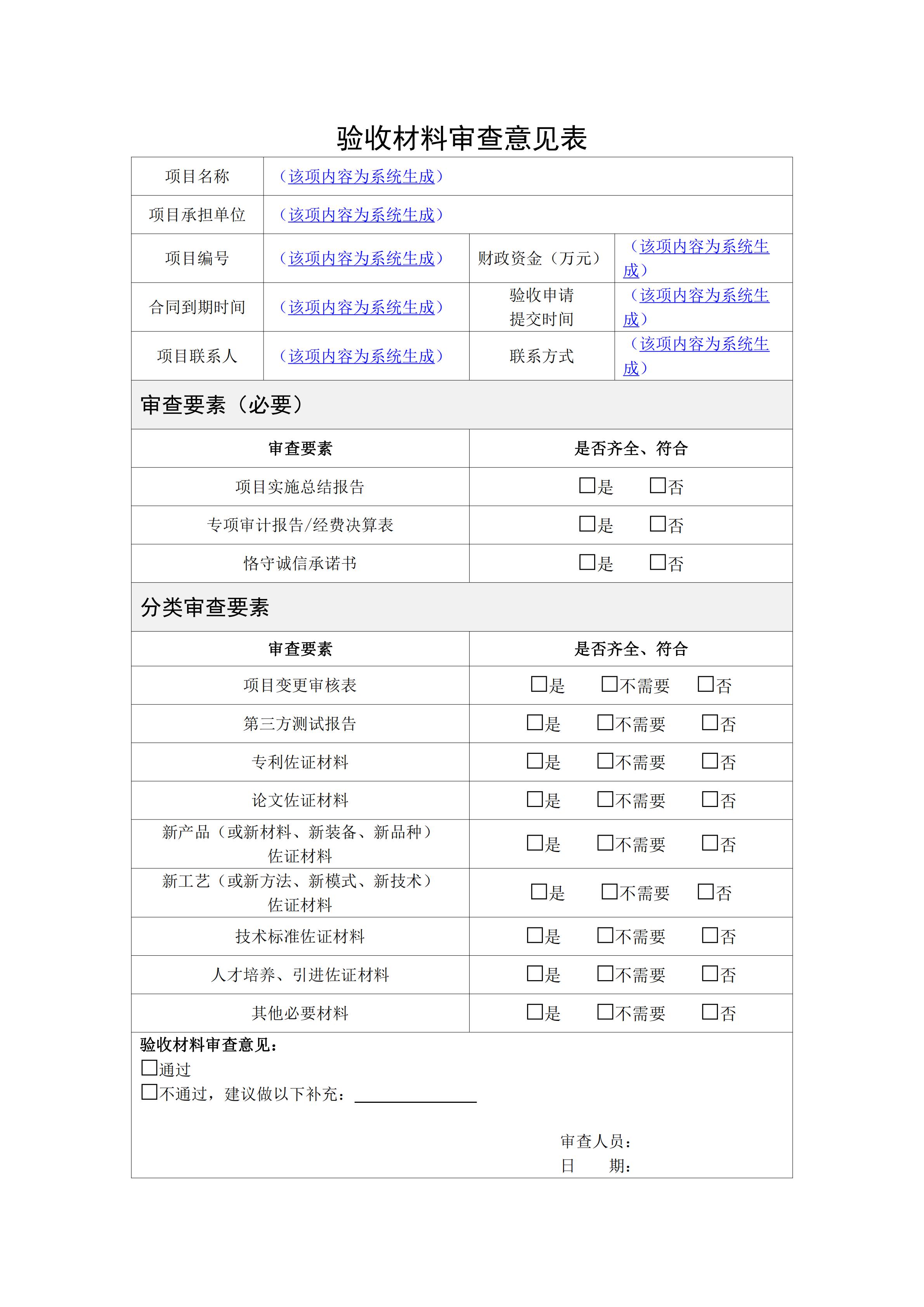 对材料完整性进行审查：对照《规程》及任务书要求检查验收申请材料是否齐全
对材料符合性进行审查：
（1）是否针对项目出具专项审计报告或经费决算表？
（2）项目存在变更（含延期）的，是否按规定程序完成审批？
（3）第三方测试报告、成果及佐证材料等是否在项目有效期内？
材料审查不通过的，项目承担单位修改后提交专业机构再次审查，材料审查通过后方可组织验收。
产出文档
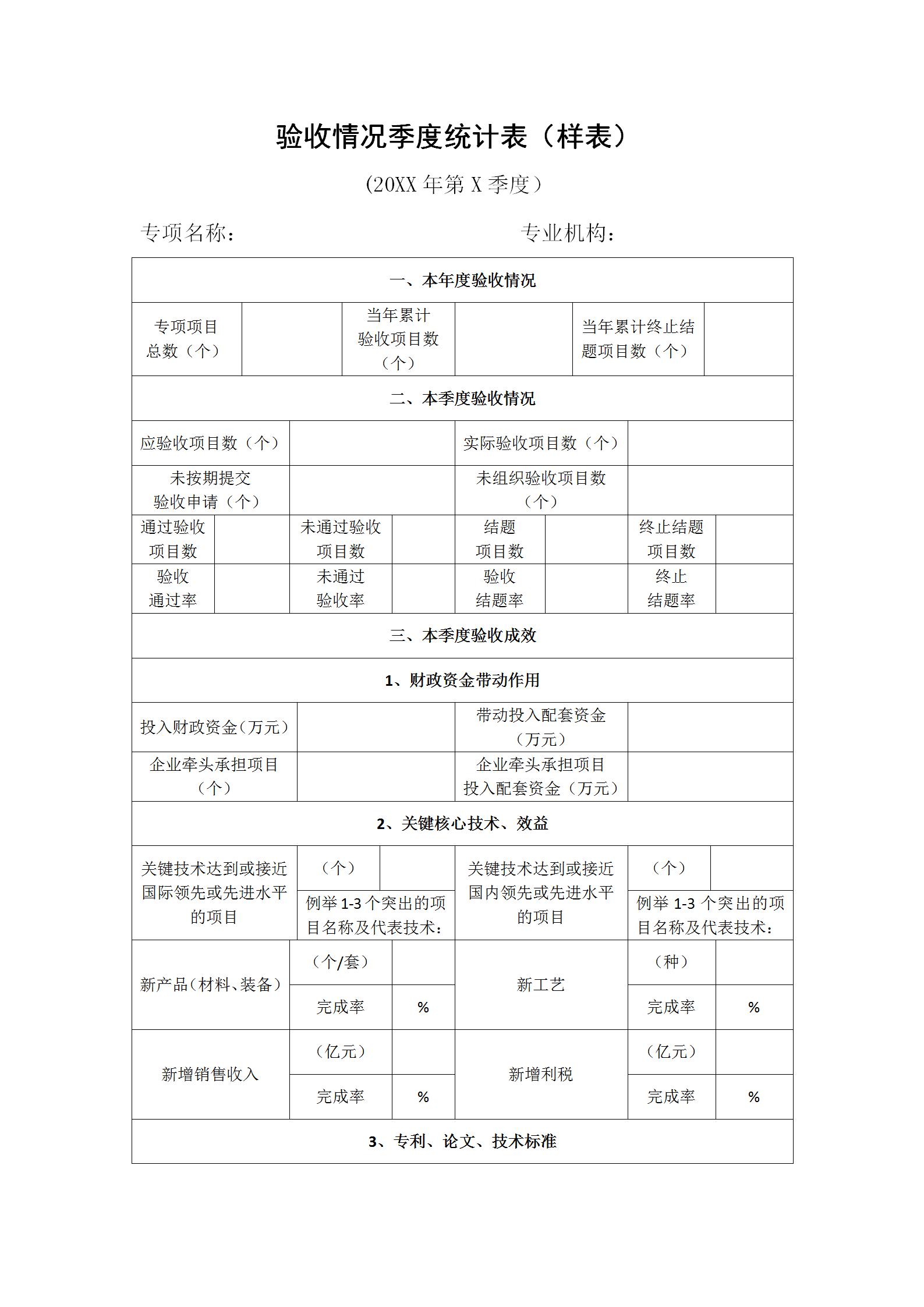 专业机构根据项目验收实际情况，每季度填报一次统计表。
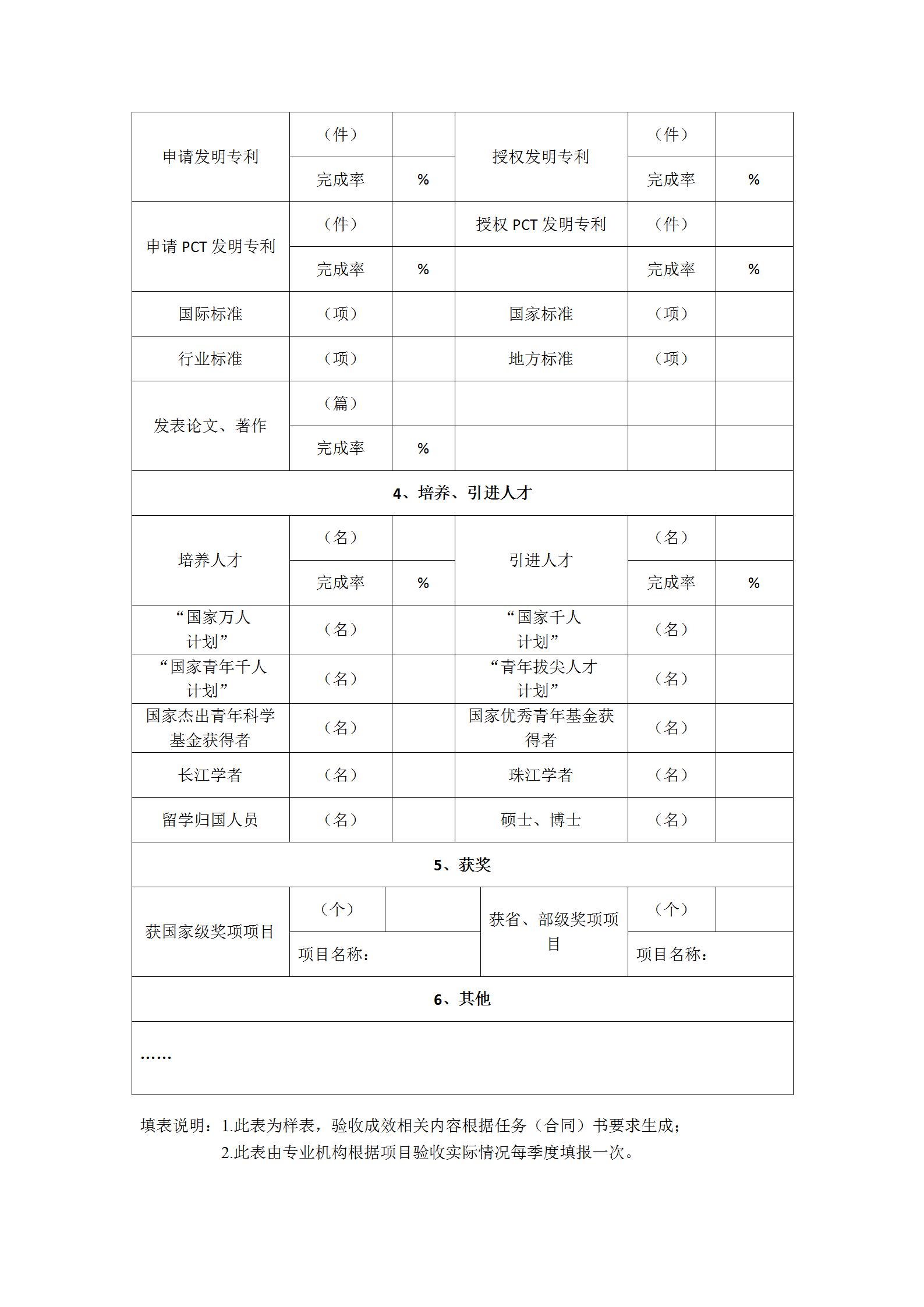 统计表主要对专项验收进度、成果等数据进行汇总，便于处室及专业机构及时了解验收进展、验收成效等相关情况。
产出文档
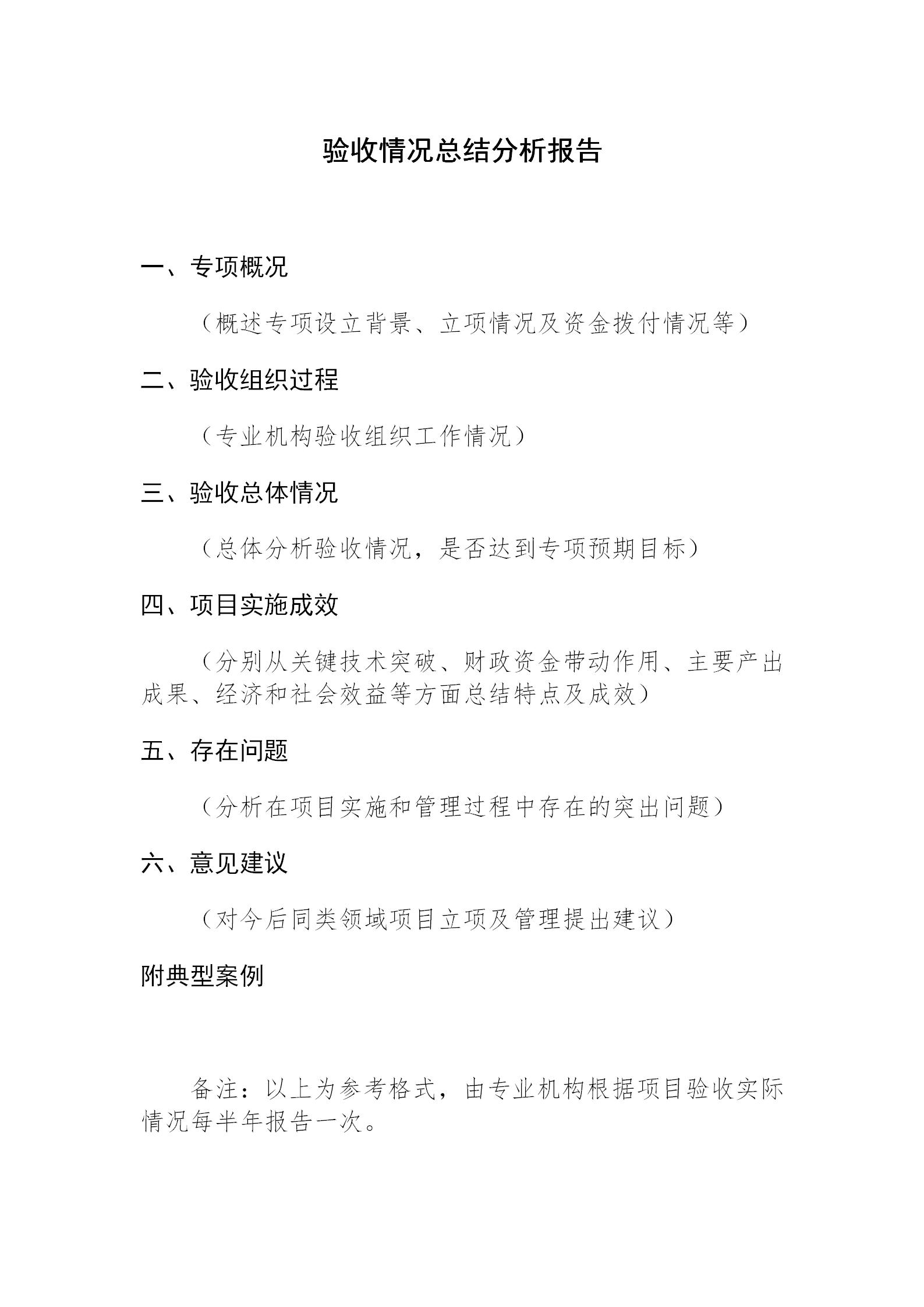 专业机构对所承担专项的项目验收情况进行总结分析，形成报告，每半年提交对口处室和监督处。
总结分析报告主要总结验收组织情况、分析验收项目成效、梳理存在问题并提出建议，应重视对有重大突破、成效显著的典型项目进行总结提炼。
4
验收常见问题
验收常见问题
1、《规程》的适用范围？
（1）《规程》适用于广东省科技厅立项，省财政科技经费拨款支持的项目；
（2）省级科技计划各专项可由对口处室牵头制定相应的专项管理办法，但验收相关内容应与本《规程》保持一致；
（3）”大专项+任务清单“、省基础与应用基础研究基金自然科学基金及保密、应急等类别的省级科技计划项目，可参照本《规程》制定相关规定，规定与本《规程》不一致的，按相关规定执行。
？
2、“专业机构在同意申请后的半年内完成验收”，其起止时间具体指什么？
自验收申请材料通过材料审查起，到完成纸质验收材料归档为止，期间不得超过半年。
验收常见问题
3、项目验收财务审计是否对会计师事务所资质及报告格式、内容等有要求？
（1）会计师事务所要求：对承担项目验收财务审计的会计师事务所未作指定，要求依法成立，信用良好即可；
（2）审计报告/经费决算表格式要求：应按《手册》中专项审计报告或经费决算表标准格式出具相应报告，内审机构出具的审计报告参照会计师事务所执行；
（3）审计报告应体现项目经济指标完成情况；
（4）分期拨付的项目，审计范围不含验收后拨付的剩余财政资金。
？
4、验收”不通过”如何处理？
（1）项目实行一次性综合绩效评价，取消”不通过“项目的整改期和二次验收；
（2）验收”不通过“项目，依照有关规定和程序进行信用管理，收回结余经费和违规使用的财政资金。
验收常见问题
5、项目”验收“和”终止“的区别及关联？
区别：
（1）发起时间不同：项目验收一般在合同执行期满3个月内提出；项目终止不受合同执行期的限制；
（2）主要流程不同；
（3）对结余资金、信用管理等后续处理不同。

关联：
（1）验收材料审查不通过，且符合终止条件的项目，建议承担单位主动申请终止结题；
（2）项目承担单位拒不配合申请验收的，转入被动终止结题。
？
验收常见问题
通过
不收回结余经费；不记入失信记录
验收
通过
材料审查
验收
评审
结题
收回结余经费；不记入失信记录
承担单位
主动提出
验收/终止申请
不通过
追缴结余经费及违规使用财政资金；记入失信记录
符合终止条件
主动申请终止，且履行勤勉义务
收回结余经费；不记入失信记录
终止
（主动）
终止评估
其他情况
视具体情况追缴财政资金；
记入失信记录
承担单位
拒不配合提出
验收/终止申请
终止
（被动）
省平台中心验收组联系方式

                      电  话：（020）83163419
             QQ群：  927605407